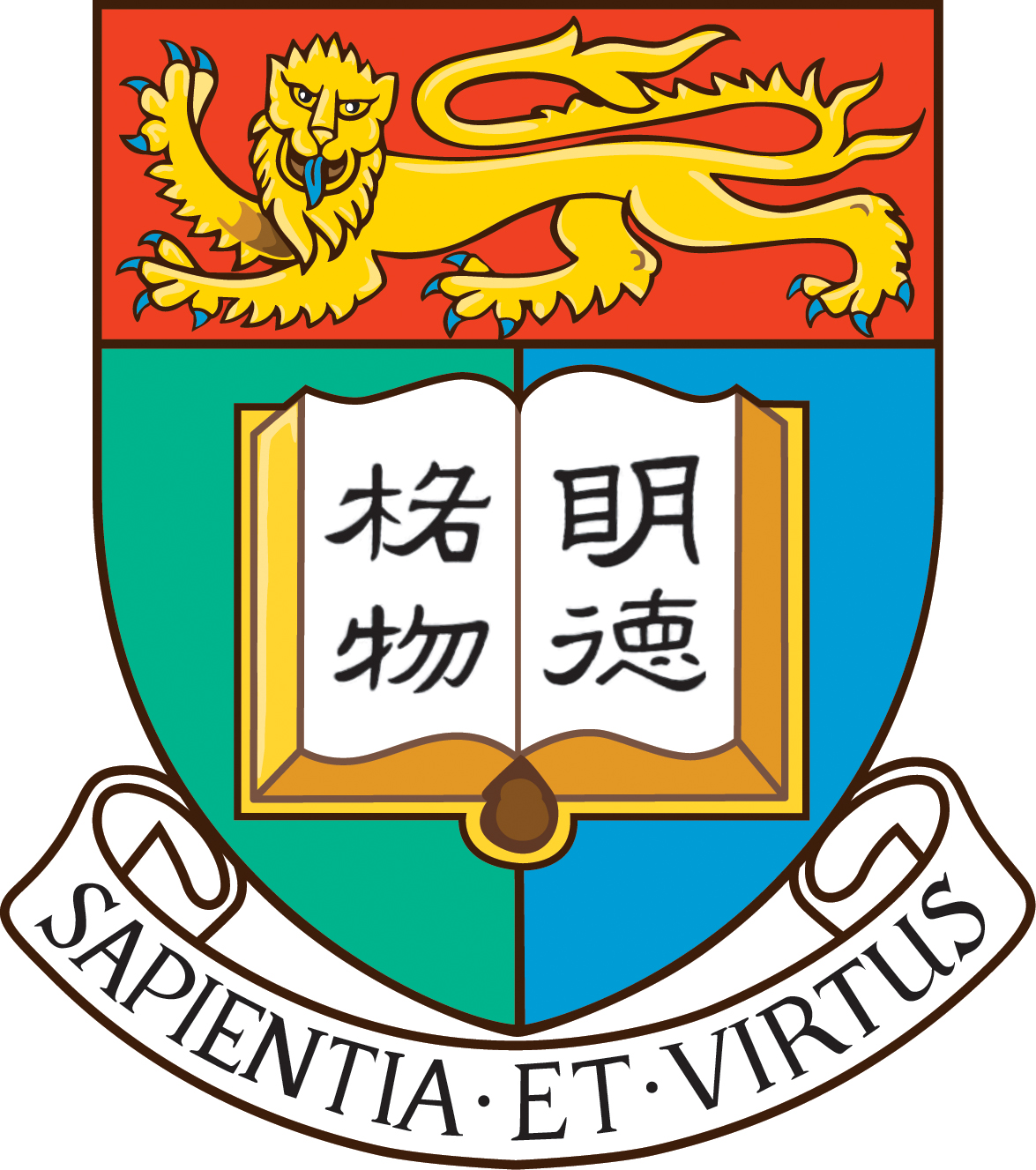 Department of Mechanical Engineering
The University of Hong Kong

BBSE3008 Design Project (2013-2014)
www.mech.hku.hk/bse/bbse3008/
The University of Hong Kong No. 2 University Drive (HKU 2UD) New Research Building